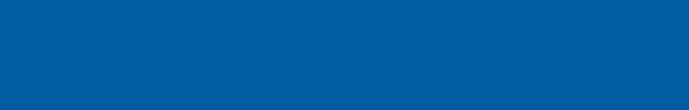 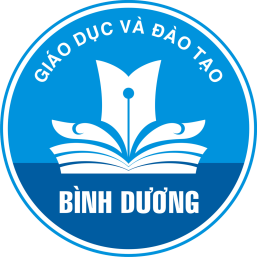 SỞ GIÁO DỤC VÀ ĐÀO TẠO
BÌNH DƯƠNG
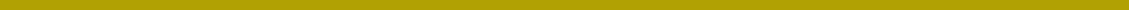 GIỚI THIỆU LUẬT TRƯNG CẦU Ý DÂNNĂM 2015
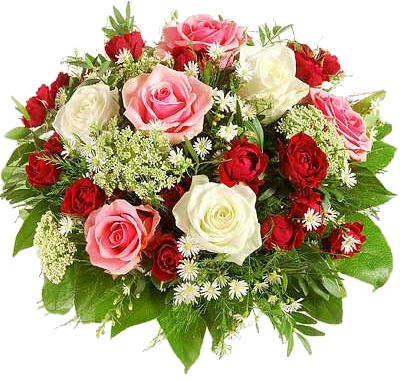 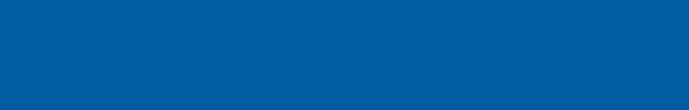 Trình bày:  Lê Nguyễn Minh Ngọc	                   ngoclnm@sgdbinhduong.edu.vn
TÌNH HUỐNG MINH HỌA
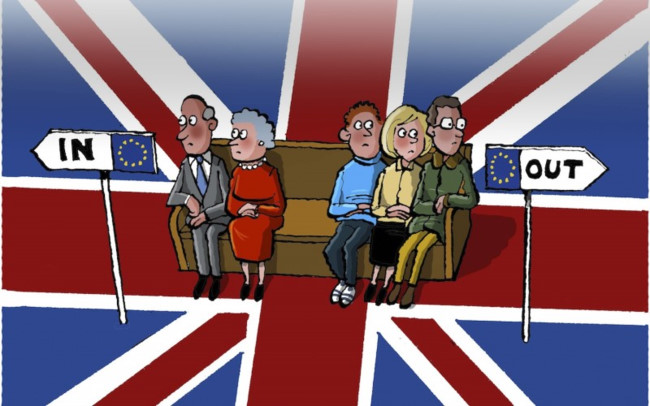 Ảnh minh họa: Trưng cầu ý dân của nước Anh về Brexit
Xem 03 clip minh họa về Brexit của nước Anh
CÂU HỎI TÌNH HUỐNG
Trưng cầu ý dân là gì? (what)
Những vấn đề gì, việc gì cần trưng cầu ý dân? (what)
Cách thức tổ chức trưng cầu ý dân? (when, where, how)
Cơ quan, tổ chức nào thực hiện trưng cầu ý dân? (who)
Ai là người được trưng cầu ý dân? (who)
Cách xác định kết quả trưng cầu ý dân và việc thực hiện kết quả? (how)
MỤC LỤC
GIỚI THIỆU CHUNG VỀ LUẬT TRƯNG CẦU Ý DÂN NĂM 2015
SỰ CẦN THIẾT BAN HÀNH LUẬT TRƯNG CẦU Ý DÂN NĂM 2015
NỘI DUNG CƠ BẢN CỦA LUẬT TRƯNG CẦU Ý DÂN NĂM 2015
GIỚI THIỆU LUẬT TRƯNG CẦU Ý DÂN NĂM 2015
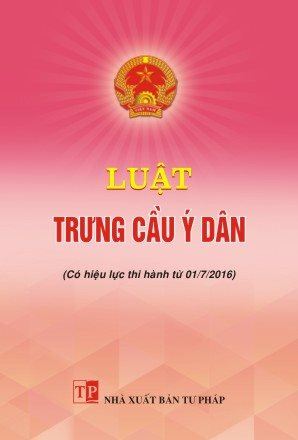 Luật Trưng cầu ý dân số 96/2015/QH13 được Quốc hội khóa XIII thông qua ngày 25/11/2015 tại kỳ họp thứ 10 với tỷ lệ 86,23% đại biểu Quốc hội tán thành.
Luật được Chủ tịch nước ký lệnh công bố số 28/2015/L-CTN ngày 08/12/2015.
Luật có hiệu lực thi hành kể từ ngày 01/7/2016.
GIỚI THIỆU LUẬT TRƯNG CẦU Ý DÂN NĂM 2015
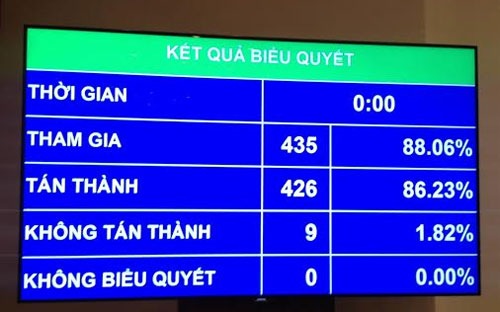 Quốc hội đã biểu quyết thông qua dự thảo luật. Có 435 đại biểu tham gia biểu quyết.
Kết quả có 426 đại biểu tán thành, chiếm 88,06% tổng số ĐBQH; 09 đại biểu không tán thành, chiếm 1,82%.
SỰ CẦN THIẾT BAN HÀNH LUẬT
Thể chế hóa chủ trương, đường lối của Đảng (Nghị quyết số 48-NQ/TW ngày 24/5/2005 của Bộ Chính trị) , cụ thể hóa các quy định của Hiến pháp năm 2013 (Điều 29, 70, 74, 120).
Phản ánh nhu cầu khách quan, …, tạo khuôn khổ pháp lý cho người dân tham gia chủ động, tích cực vào việc quyết định các công việc của Nhà nước và xã hội phù hợp với bản chất của Nhà nước ta, Nhà nước pháp quyền XHCN Việt Nam của Nhân dân, do Nhân dân, vì Nhân dân. Đồng thời, Luật trưng cầu ý dân cũng góp phần thiết thực vào việc phản ánh các giá trị tư tưởng lấy dân làm gốc được thể hiện rõ trong truyền thống quý báu của dân tộc Việt Nam, trong Tư tưởng Hồ Chí Minh và trong đường lối, chủ trương, chính sách của Đảng và Nhà nước ta.
SỰ CẦN THIẾT BAN HÀNH LUẬT
… là một phương thức để người dân trực tiếp thể hiện ý chí và quyền lực của mình đối với các vấn đề quan trọng của đất nước trong từng thời điểm cụ thể; việc ban hành Luật góp phần tạo ra cơ sở pháp lý đồng bộ và những điều kiện thuận lợi để người dân trực tiếp thể hiện ý chí và quyền lực của mình đối với các vấn đề quan trọng của đất nước…
Tạo điều kiện để Nhân dân có thể tham gia sâu hơn, có tính quyết định với tư cách chủ thể vào những vấn đề quan trọng của đất nước, xây dựng xã hội công bằng, dân chủ, văn minh, góp phần bảo đảm sự phát triển bền vững của Việt Nam trong quá trình hội nhập quốc tế, nhất là trong bối cảnh Việt Nam tham gia hội nhập quốc tế ngày càng sâu rộng trên hầu hết các lĩnh vực hiện nay.
BỐ CỤC CỦA LUẬT(gồm 08 chương, 52 điều)
Chương I. Những quy định chung (gồm 13 điều)
Chương II. Đề nghị trưng cầu ý dân và quyết định việc trưng cầu ý dân (gồm 04 điều)
Chương III. Nhiệm vụ, quyền hạn của cơ quan, tổ chức trong tổ chức trưng cầu ý dân (gồm 06 điều)
Chương IV. Danh sách cử tri và khu vực bỏ phiếu trưng cầu ý dân (gồm 07 điều)
Chương V. Thông tin, tuyên truyền về trưng cầu ý dân (gồm 04 điều)
Chương VI. Trình tự, thủ tục bỏ phiếu trưng cầu ý dân; quyền, nghĩa vụ của cử tri trong trưng cầu ý dân (gồm 05 điều)
Chương VII. Kết quả trưng cầu ý dân (gồm 10 điều)
Chương VIII. Xử lý vi phạm pháp luật về trưng cầu ý dân và điều khoản thi hành (gồm 03 điều)
CHƯƠNG I: NHỮNG QUY ĐỊNH CHUNG
Phạm vi điều chỉnh (Điều 1):
Luật này quy định về việc trưng cầu ý dân;
Nguyên tắc trưng cầu ý dân;
Nhiệm vụ, quyền hạn của cơ quan, tổ chức trong trưng cầu ý dân;
Trình tự, thủ tục quyết định việc trưng cầu ý dân và tổ chức trưng cầu ý dân;
Kết quả và hiệu lực của kết quả trưng cầu ý dân.
Điều 3. Giải thích từ ngữ
Trưng cầu ý dân là việc Nhà nước tổ chức để cử tri cả nước trực tiếp biểu quyết bằng hình thức bỏ phiếu quyết định những vấn đề quan trọng của đất nước theo quy định của Luật này. (Đề nghị tham khảo thêm các thuật ngữ khác như: Lấy ý kiến nhân dân, bầu cử, điều tra xã hội học để phân biệt)
Đề nghị trưng cầu ý dân là việc cơ quan, người có thẩm quyền theo quy định của Luật này đề xuất vấn đề cần trưng cầu ý dân để Quốc hội xem xét, quyết định.
Phiếu trưng cầu ý dân là phiếu theo mẫu do UBTVQH quy định, trong đó ghi rõ nội dung trưng cầu ý dân để sử dụng trong từng cuộc trưng cầu ý dân.
Cử tri là người có quyền bỏ phiếu trưng cầu ý dân theo quy định của Luật này.
Phân biệt “trưng cầu ý dân” với “lấy ý kiến nhân dân”(Việc ban hành Luật không hạn chế việc Nhà nước tổ chức lấy ý kiến nhân dân đối với những vấn đề đã được quy định trong Hiến pháp và pháp luật)
Điều 4. Nguyên tắc trưng cầu ý dân
Bảo đảm để Nhân dân trực tiếp thể hiện ý chí của mình trong việc quyết định những vấn đề quan trọng của đất nước; tăng cường khối đại đoàn kết toàn dân tộc, tăng cường đồng thuận xã hội.
Thực hiện nguyên tắc phổ thông, bình đẳng, trực tiếp và bỏ phiếu kín khi trưng cầu ý dân.
Việc trưng cầu ý dân phải được tiến hành theo trình tự, thủ tục do Luật này quy định.
Điều 6. Các vấn đề trưng cầu ý dân
Quốc hội xem xét, quyết định trưng cầu ý dân về các vấn đề sau đây:
Toàn văn Hiến pháp hoặc một số nội dung quan trọng của Hiến pháp;
Vấn đề đặc biệt quan trọng về chủ quyền, lãnh thổ quốc gia, về quốc phòng, an ninh, đối ngoại có ảnh hưởng trực tiếp đến lợi ích của quốc gia;
Vấn đề đặc biệt quan trọng về KT-XH có ảnh hưởng lớn đến sự phát triển của đất nước;
Vấn đề đặc biệt quan trọng khác của đất nước.
Điều 5. Người có quyền bỏ phiếu trưng cầu ý dân
Công dân nước Cộng hòa xã hội chủ nghĩa Việt Nam:
Đủ mười tám tuổi trở lên tính đến ngày trưng cầu ý dân có quyền bỏ phiếu để biểu quyết khi Nhà nước tổ chức trưng cầu ý dân;
Trừ trường hợp quy định tại khoản 1, khoản 2 Điều 25 của Luật này (Điều 25. Các trường hợp không được ghi tên, bị xóa tên, được bổ sung tên vào danh sách cử tri gồm:
Người bị kết án tử hình…;
Người đang phải chấp hành hình phạt tù mà không được hưởng án treo;
Người bị Tòa án tuyên bố mất năng lực hành vi dân sự.
Người đã có tên trong danh sách cử tri nếu đến thời điểm bắt đầu bỏ phiếu bị tuyên 03 hình thức ở trên.)
CHƯƠNG I: NHỮNG QUY ĐỊNH CHUNG
Trưng cầu ý dân được thực hiện trong phạm vi cả nước (Điều 7)
Ngày bỏ phiếu trưng cầu ý dân là ngày chủ nhật, do UBTVQH quyết định và được công bố chậm nhất là 60 ngày trước ngày bỏ phiếu trưng cầu ý dân (Điều 8)
Các trường hợp không tổ chức trưng cầu ý dân (Điều 9):
Không tổ chức lại việc trưng cầu ý dân về nội dung đã được trưng cầu ý dân trong thời hạn 24 tháng kể từ ngày kết quả trưng cầu ý dân được công bố.
Không tổ chức trưng cầu ý dân trong thời gian ban bố tình trạng chiến tranh, tình trạng khẩn cấp trong cả nước hoặc trong thời hạn 06 tháng kể từ ngày bãi bỏ tình trạng chiến tranh, bãi bỏ tình trạng khẩn cấp trong cả nước.
Điều 10. Giám sát việc tổ chức trưng cầu ý dân
Quốc hội, các cơ quan của Quốc hội, Đoàn đại biểu Quốc hội, đại biểu Quốc hội, Hội đồng nhân dân, Thường trực Hội đồng nhân dân, Ban của Hội đồng nhân dân, Tổ đại biểu Hội đồng nhân dân, đại biểu Hội đồng nhân dân trong phạm vi nhiệm vụ, quyền hạn của mình giám sát việc tổ chức trưng cầu ý dân.
Mặt trận Tổ quốc Việt Nam, các tổ chức thành viên của Mặt trận và Nhân dân giám sát việc tổ chức trưng cầu ý dân theo quy định của pháp luật.
Điều 11. Hiệu lực của kết quả trưng cầu ý dân
Kết quả trưng cầu ý dân có giá trị quyết định đối với vấn đề đưa ra trưng cầu ý dân và có hiệu lực kể từ ngày công bố.
Mọi cơ quan nhà nước, tổ chức, cá nhân phải tôn trọng kết quả trưng cầu ý dân.
Cơ quan nhà nước, tổ chức, cá nhân trong phạm vi nhiệm vụ, quyền hạn của mình có trách nhiệm tổ chức và bảo đảm thực hiện nghiêm chỉnh kết quả trưng cầu ý dân.
CHƯƠNG II: ĐỀ NGHỊ TRƯNG CẦU Ý DÂN VÀ QUYẾT ĐỊNH VIỆC TRƯNG CẦU Ý DÂN
Điều 14. Đề nghị trưng cầu ý dân
UBTVQH, Chủ tịch nước, Chính phủ hoặc ít nhất là một phần ba tổng số đại biểu Quốc hội có quyền đề nghị Quốc hội xem xét, quyết định việc trưng cầu ý dân.
Trường hợp có từ một phần ba tổng số đại biểu Quốc hội trở lên kiến nghị Quốc hội quyết định việc trưng cầu ý dân về cùng một vấn đề thì UBTVQH có trách nhiệm tổng hợp các kiến nghị của đại biểu Quốc hội, chuẩn bị hồ sơ theo quy định tại khoản 3 Điều này trình Quốc hội xem xét, quyết định.
Việc kiến nghị và tổng hợp kiến nghị của đại biểu Quốc hội được thực hiện theo quy định tại Điều 33 của Luật tổ chức Quốc hội.
ĐỀ NGHỊ TRƯNG CẦU Ý DÂNVÀ QUYẾT ĐỊNH VIỆC TRƯNG CẦU Ý DÂN
Điều 14. Đề nghị trưng cầu ý dân
Hồ sơ đề nghị trưng cầu ý dân gồm:
Tờ trình đề nghị trưng cầu ý dân, trong đó nêu rõ sự cần thiết của việc tổ chức trưng cầu ý dân, nội dung cần trưng cầu ý dân, dự kiến thời điểm tổ chức trưng cầu ý dân, các phương án, giải pháp để thực hiện kết quả trưng cầu ý dân;
Dự thảo nghị quyết của Quốc hội về trưng cầu ý dân;
Tài liệu khác có liên quan (nếu có).
CHƯƠNG II: ĐỀ NGHỊ TRƯNG CẦU Ý DÂN VÀ QUYẾT ĐỊNH VIỆC TRƯNG CẦU Ý DÂN
Điều 14. Đề nghị trưng cầu ý dân
Điều 15. Thẩm tra đề nghị trưng cầu ý dân (Trước khi trình Quốc hội, đề nghị trưng cầu ý dân phải được Hội đồng dân tộc, Ủy ban có liên quan của Quốc hội thẩm tra)
Điều 16. Ủy ban thường vụ Quốc hội xem xét, cho ý kiến về đề nghị trưng cầu ý dân
Điều 17. Quốc hội xem xét, quyết định việc trưng cầu ý dân
Chương III: Về nhiệm vụ, quyền hạn của các cơ quan, tổ chức trong tổ chức trưng cầu ý dân (Điều 18 -> Điều 23)
Hiến pháp đã quy định Quốc hội quyết định trưng cầu ý dân, UBTVQH chịu trách nhiệm tổ chức trưng cầu ý dân, hơn nữa, trưng cầu ý dân là hoạt động không thường xuyên, do đó, để phù hợp với quy định của Hiến pháp và Luật tổ chức Quốc hội, đồng thời để các cơ quan phụ trách tổ chức trưng cầu ý dân được tổ chức hợp lý, việc tổ chức trưng cầu ý dân sẽ do:
UBTVQH tự mình trực tiếp thực hiện và chỉ đạo việc tổ chức trưng cầu ý dân trên toàn quốc;
Chính phủ là cơ quan phối hợp với UBTVQH trong tổ chức trưng cầu ý dân;
Việc tổ chức trưng cầu ý dân ở địa phương sẽ giao cho UBND các cấp thực hiện.
Chương III: Về nhiệm vụ, quyền hạn của các cơ quan, tổ chức trong tổ chức trưng cầu ý dân (Điều 18 -> Điều 23)
Điều 18. Nhiệm vụ, quyền hạn của Ủy ban thường vụ Quốc hội
Điều 19. Nhiệm vụ, quyền hạn của Chính phủ
Điều 20. Nhiệm vụ, quyền hạn của UBND các cấp
Điều 21. Thành lập Tổ trưng cầu ý dân và nhiệm vụ, quyền hạn của Tổ trưng cầu ý dân
Điều 22. Cơ quan giúp việc và việc trưng tập cán bộ, công chức, viên chức trong trưng cầu ý dân
Điều 23. Trách nhiệm của cơ quan nhà nước, tổ chức, đơn vị vũ trang nhân dân và công dân trong việc tổ chức trưng cầu ý dân
CHƯƠNG IV: DANH SÁCH CỬ TRI VÀ KHU VỰC BỎ PHIẾU TRƯNG CẦU Ý DÂN
Điều 26. Thẩm quyền lập danh sách cử tri
Danh sách cử tri do UBND cấp xã lập theo từng khu vực bỏ phiếu.
Đối với huyện không có đơn vị hành chính xã, thị trấn thì UBND huyện có trách nhiệm lập danh sách cử tri theo từng khu vực bỏ phiếu.
Danh sách cử tri trong đơn vị vũ trang nhân dân do chỉ huy đơn vị lập theo đơn vị vũ trang nhân dân để đưa vào danh sách cử tri của khu vực bỏ phiếu nơi đơn vị đóng quân. Quân nhân có hộ khẩu thường trú ở địa phương gần khu vực đóng quân có thể được chỉ huy đơn vị cấp giấy chứng nhận để được ghi tên vào danh sách cử tri và tham gia bỏ phiếu ở nơi thường trú. Khi cấp giấy chứng nhận, chỉ huy đơn vị phải ghi ngay vào danh sách cử tri tại đơn vị vũ trang nhân dân bên cạnh tên người đó cụm từ “Bỏ phiếu ở nơi cư trú”.
Điều 30. Khu vực bỏ phiếu trưng cầu ý dân
Việc xác định khu vực bỏ phiếu trưng cầu ý dân do UBND cấp xã quyết định và được UBND cấp huyện phê chuẩn. Đối với huyện không có đơn vị HC xã, thị trấn thì việc xác định khu vực bỏ phiếu trưng cầu ý dân do UBND huyện quyết định.
Mỗi khu vực bỏ phiếu trưng cầu ý dân có từ ba trăm đến bốn nghìn cử tri. Ở miền núi, vùng cao, hải đảo và những nơi dân cư không tập trung thì dù chưa có đủ ba trăm cử tri cũng được thành lập một khu vực bỏ phiếu trưng cầu ý dân.
Các trường hợp có thể thành lập khu vực bỏ phiếu trưng cầu ý dân riêng gồm:
Đơn vị vũ trang nhân dân;
Bệnh viện, nhà an dưỡng, nhà hộ sinh, CS chăm sóc người khuyết tật, CS chăm sóc người cao tuổi có từ năm mươi cử tri trở lên;
CS giáo dục bắt buộc, CS cai nghiện bắt buộc, trại tạm giam.
CHƯƠNG V:THÔNG TIN, TUYÊN TRUYỀN VỀ TRƯNG CẦU Ý DÂN
Điều 32. Nội dung thông tin, tuyên truyền về trưng cầu ý dân
Sự cần thiết của việc trưng cầu ý dân; mục đích, quan điểm trưng cầu ý dân.
Nội dung trưng cầu ý dân; các phương án, giải pháp để thực hiện kết quả trưng cầu ý dân.
Đối tượng, phạm vi tác động của vấn đề trưng cầu ý dân.
Thời gian tổ chức trưng cầu ý dân.
Quyền, nghĩa vụ, trách nhiệm của cử tri trong việc tham gia trưng cầu ý dân.
CHƯƠNG VI: TRÌNH TỰ, THỦ TỤC BỎ PHIẾU TRƯNG CẦU Ý DÂN; QUYỀN, NGHĨA VỤ CỦA CỬ TRI TRONG TRƯNG CẦU Ý DÂN
Điều 36. Thông báo về thời gian và địa điểm bỏ phiếu trưng cầu ý dân
Trong thời hạn 10 ngày trước ngày bỏ phiếu trưng cầu ý dân, Tổ trưng cầu ý dân phải thường xuyên thông báo cho cử tri ở địa phương biết về ngày bỏ phiếu, địa điểm bỏ phiếu, thời gian bỏ phiếu trưng cầu ý dân bằng hình thức niêm yết, phát thanh và các phương tiện thông tin đại chúng khác của địa phương.
Điều 37. Thời gian bỏ phiếu trưng cầu ý dân
Việc bỏ phiếu trưng cầu ý dân bắt đầu từ 07 giờ sáng đến 07 giờ tối cùng ngày. Tùy tình hình địa phương, Tổ trưng cầu ý dân có thể quyết định cho bắt đầu việc bỏ phiếu sớm hơn nhưng không được trước 05 giờ sáng hoặc kết thúc muộn hơn nhưng không được quá 09 giờ tối cùng ngày.
Trường hợp ở khu vực bỏ phiếu trưng cầu ý dân đã có 100% cử tri trong danh sách thực hiện việc bỏ phiếu thì việc bỏ phiếu ở khu vực bỏ phiếu đó có thể kết thúc sớm nhưng không được trước 03 giờ chiều cùng ngày.
Trước khi bỏ phiếu, Tổ trưng cầu ý dân phải kiểm tra hòm phiếu trước sự chứng kiến của cử tri.
Việc bỏ phiếu phải được tiến hành liên tục. Trong trường hợp có sự kiện bất ngờ làm gián đoạn việc bỏ phiếu thì Tổ trưng cầu ý dân phải lập tức niêm phong hòm phiếu, tài liệu liên quan trực tiếp đến trưng cầu ý dân, kịp thời báo cáo UBND cấp xã, đồng thời phải có những biện pháp cần thiết để việc bỏ phiếu được tiếp tục.
CHƯƠNG VII: KẾT QUẢ TRƯNG CẦU Ý DÂN
Mục 2. KẾT QUẢ TRƯNG CẦU Ý DÂN
Điều 44. Kết quả trưng cầu ý dân
Cuộc trưng cầu ý dân hợp lệ phải được ít nhất 3/4 tổng số cử tri cả nước có tên trong danh sách cử tri đi bỏ phiếu.
Nội dung trưng cầu ý dân được quá nửa số phiếu hợp lệ tán thành có giá trị thi hành; đối với trưng cầu ý dân về Hiến pháp quy định tại khoản 1 Điều 6 của Luật này phải được ít nhất 2/3 số phiếu hợp lệ tán thành.
Điều 48. Xác định và công bố kết quả trưng cầu ý dân
Sau khi nhận và kiểm tra báo cáo kết quả trưng cầu ý dân của UBND cấp tỉnh và giải quyết khiếu nại, tố cáo (nếu có), UBTVQH ra nghị quyết xác định kết quả trưng cầu ý dân trong cả nước.
…
Nghị quyết của UBTVQH xác định kết quả trưng cầu ý dân phải được công bố chậm nhất là 15 ngày kể từ ngày bỏ phiếu trưng cầu ý dân; trường hợp bỏ phiếu lại thì thời hạn công bố kết quả trưng cầu ý dân chậm nhất là 15 ngày kể từ ngày bỏ phiếu lại.
Điều 49. Báo cáo Quốc hội về kết quả trưng cầu ý dân
Ủy ban thường vụ Quốc hội có trách nhiệm báo cáo Quốc hội về kết quả trưng cầu ý dân tại kỳ họp gần nhất.
Căn cứ vào kết quả trưng cầu ý dân, Quốc hội quyết định các biện pháp cần thiết để bảo đảm thực hiện kết quả trưng cầu ý dân.
Trưng cầu dân ý: Việt Nam thực thi thế nào?https://viettimes.vn/trung-cau-dan-y-viet-nam-thuc-thi-the-nao-64498.html(Phóng viên Lê Thọ Bình phỏng vấn GS TSKH Vũ Minh Giang)
Bài học từ Brexit: Kinh nghiệm Brexit vừa qua cho chúng ta thấy hai điều:
Một là người đứng đầu Vương quốc Anh, ông Cameron, có bản lĩnh chính trị rất cao. Ông ấy tôn trọng quyết định của người dân Anh. Ông là người chống lại việc Anh tách ra khỏi EU, nhưng một khi người dân đã bỏ phiếu quyết định tách ra khỏi Liên minh châu Âu thì ông chấp hành và tuyên bố đó là quyết định cuối cùng, không thực hiện việc xem xét lại nữa, cho dù có hàng vài triệu cử tri yêu cầu xem xét lại việc TCDY này. Tuy nhiên, sau đó, việc nhiều người Anh đã tỏ hối tiếc vì đã bỏ phiếu ủng hộ Anh tách khỏi EU cũng cho thấy rằng, việc chuẩn bị cho cuộc TCDY này đã không được chuẩn bị kỹ càng và thấu đáo.
Trưng cầu dân ý: Việt Nam thực thi thế nào?
Bài học từ Brexit: Kinh nghiệm Brexit vừa qua cho chúng ta thấy hai điều:
Từ bài học kinh nghiệm của Brexit cho chúng ta thấy phương thức TCDY vẫn là hình thức sinh hoạt chính trị dân chủ nhất của người dân. Tuy nhiên, trước khi đưa một vấn đề hệ trọng nào đó ra TCDY thì phải chuẩn bị hết sức chu đáo và cẩn trọng. Nhiều khi quyết định của số đông, nhưng không có sự chuẩn bị chu đáo, chưa chắc đã cho một kết quả tốt. Bởi quyết định một vấn đề hệ trọng liên quan đến nhận thức, đến đánh giá tình hình và rất nhiều vấn đề phức tạp khác nữa. Nhưng không phải vì thế mà chúng ta sợ không dám TCDY. Điều hết sức quan trọng là những vấn đề được đưa ra TCDY trước hết phải có sự đồng thuận cao.
Trưng cầu dân ý: Việt Nam thực thi thế nào?
Nhà nước phải có một cơ chế thực sự hữu hiệu để đảm bảo việc TCDY 
Nếu các vấn đề có ý định đưa ra để TCDY cần phải được thảo luận hết sức kỹ lưỡng,  thậm chí phải đưa ra thăm dò dư luận trước về cái lợi, cái hại của những vấn đề ấy, thay vì việc áp dụng TCDY ngay lập tức. Việc làm này có thể thông qua nhiều kênh như báo chí, hội thảo của các chuyên gia, các nhà chuyên môn; thảo luận ở các cơ quan có trách nhiệm như QH, Chính phủ, các tổ chức đảng, đoàn thể…
Một khi vấn đề được đưa ra để TCDY cũng phải là những vấn đề đã đạt được sự thống nhất cao của số đông, chứ không phải vì một ý muốn nhất thời của một bộ phận, thậm chí là một cá nhân nào đó, đưa ra thông qua sự “vận động hành lang”.
Q & A
35